Д.б.н. академик 
А.Б. Александрющенко
Москва
апрель 2023
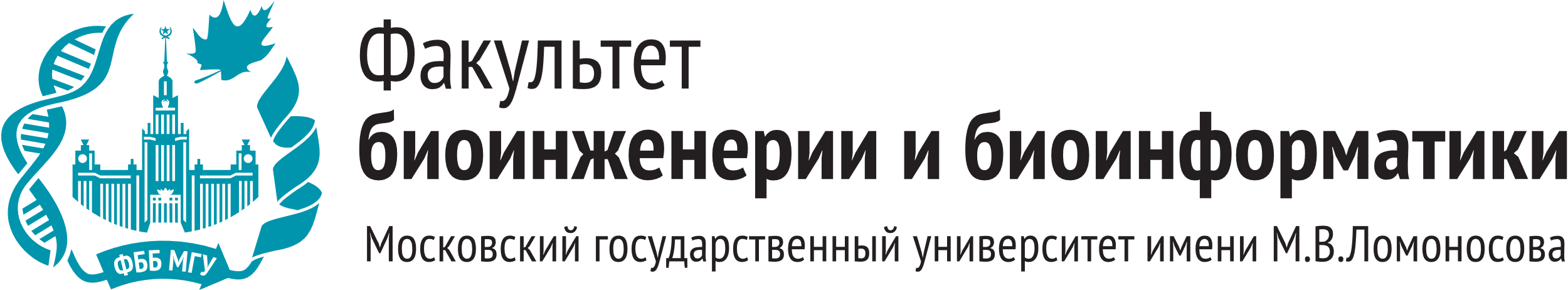 Название презентации может быть набрано в две или три строки 54 pt
Подзаголовок если нужно еще текст 24 pt
Москва
апрель 2023
Д.б.н. академик 
А.Б. Александрющенко
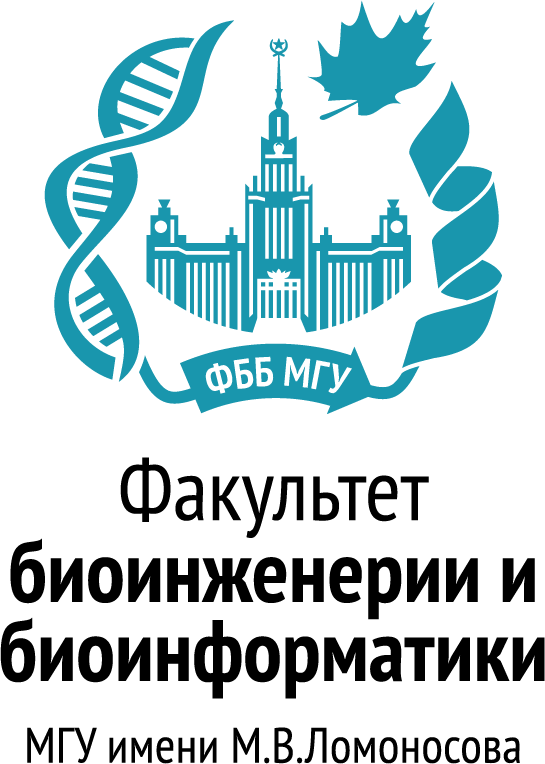 Название презентации может быть и такой компоновки
Подзаголовок если нужно еще текст 24 pt
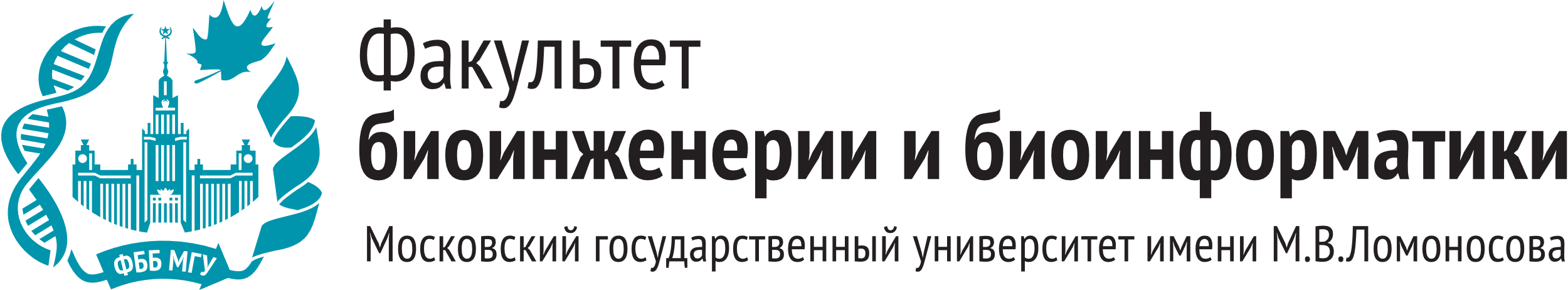 3
Название презентации сюда. Можно в две строки (14 pt)
Если есть раздел - то сюда название раздела (14 pt)
Заголовок может быть набран в две или три строки (40 pt)
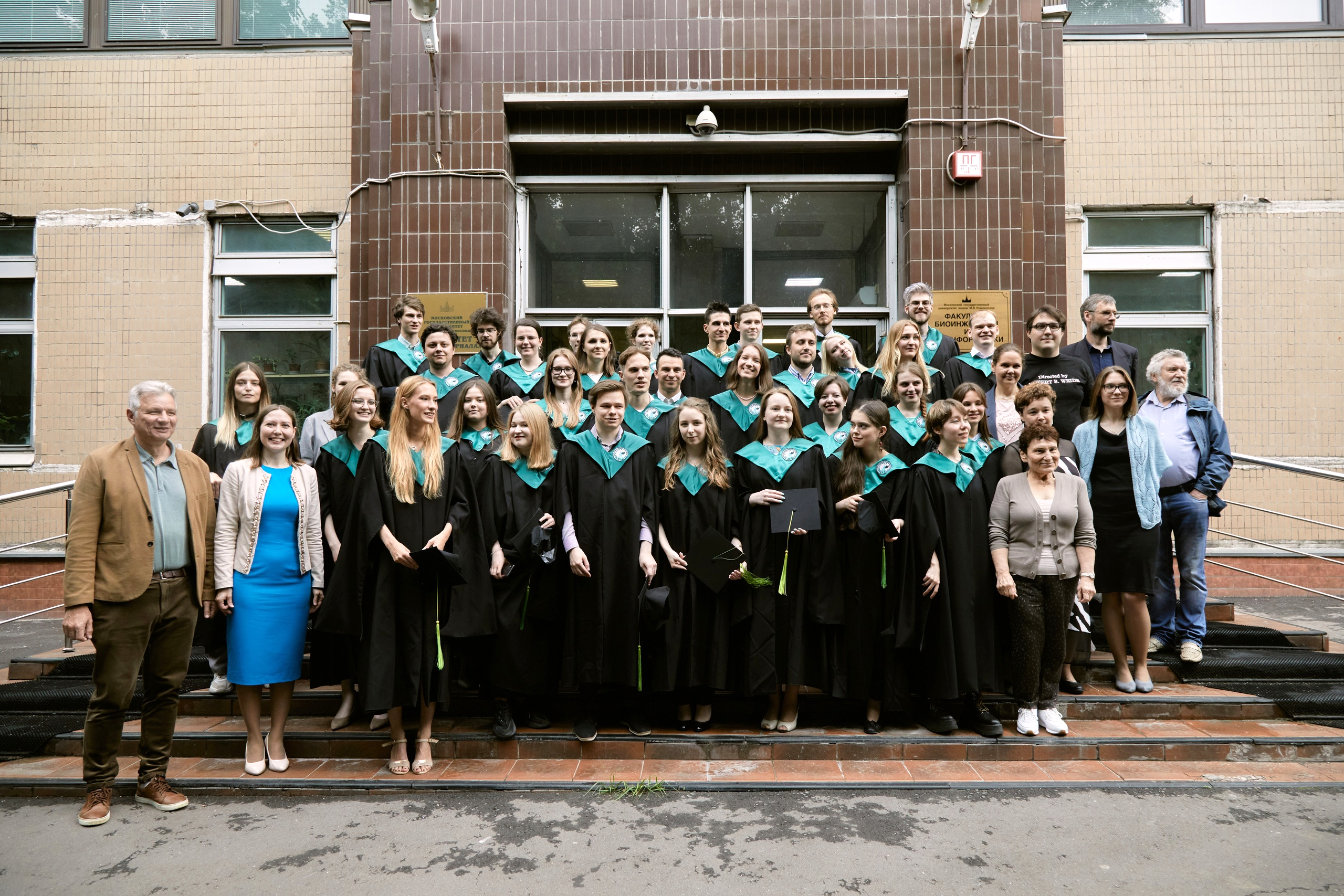 Небольшие куски текста (13pt) можно набирать в одну колонку, но не делайте колонку на всю ширину экрана. 
Основной шрифт для презентации – Pt sans. 
Для заголовков, основных мыслей – PT sans narrow. 
В этот шаблон они уже встроены.
Если у вас есть фото – поставьте. Если нет фото - не  растягивайте текст на всю ширину.
Подпись под фотографией: закругляйте края изображений – двойной клик по фото, обрезка – по фигуре. Радиус скругления как на примерах в этом шаблоне.
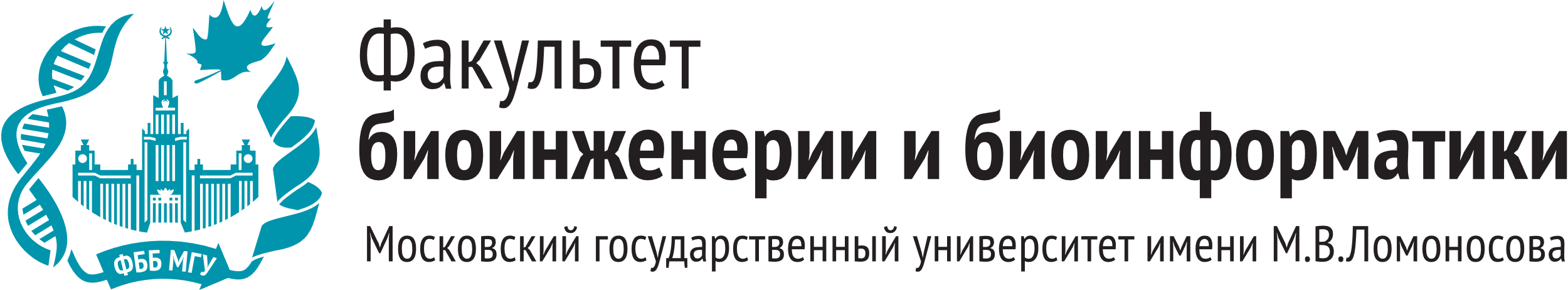 4
Название презентации сюда. Можно в две строки (14 pt)
Если есть раздел - то сюда название раздела (14 pt)
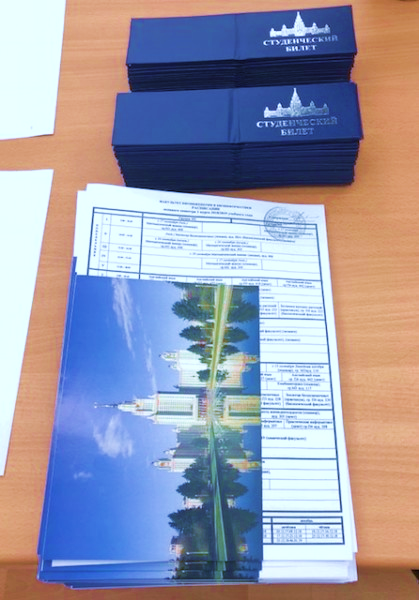 А вот изображение стало вертикальным
Вертикальное изображение смотрится, конечно, не так хорошо, как если бы это был квадрат и он бы занимал всю площадь правой стороны. 
Но если обрезать нельзя – значит нельзя, будем реалистами  
Обратите внимание, что выровнено изображение по черточке в шапке презентации. В принципе по этой черточке идет разделение правой и левой частей.
Подпись под фотографией.
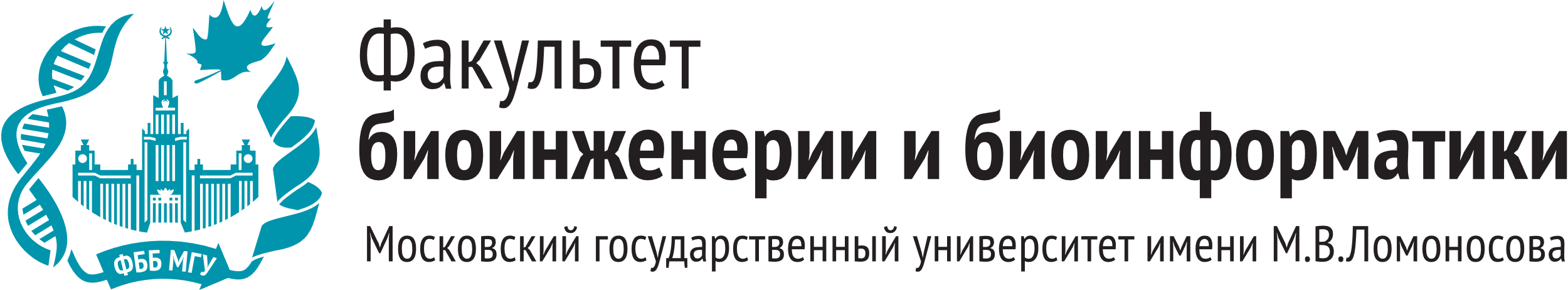 5
Название презентации сюда. Можно в две строки (14 pt)
Если есть раздел - то сюда название раздела (14 pt)
Вот у нас длинное узкое изображение на белом фоне и исходно значимые элементы стоят «в край» изображения. 
Положите ПОД изображение фон, дайте отступы и скруглите углы.
Значимые элементы не надо располагать близко к краям. 
Общее правило с картинками – используйте качественные изображения.
А вот еще вариант расположения картинки
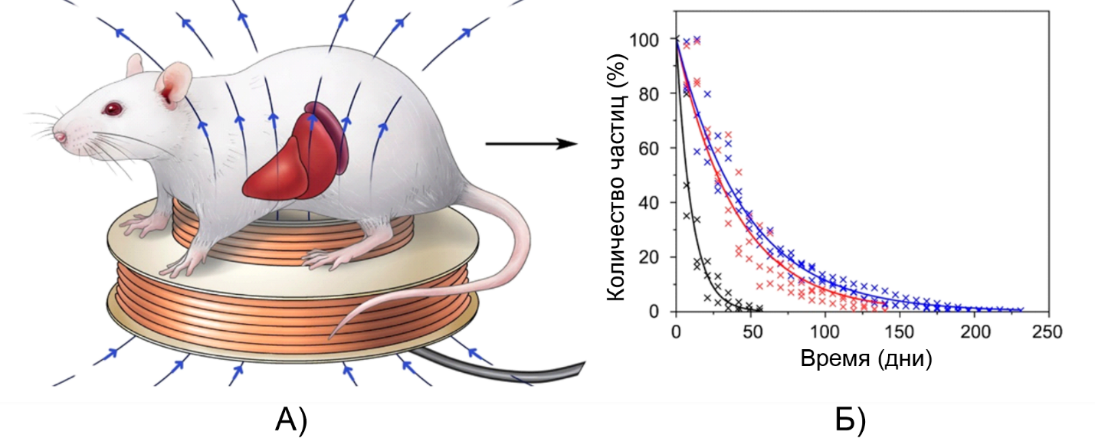 Подпись под фотографией.
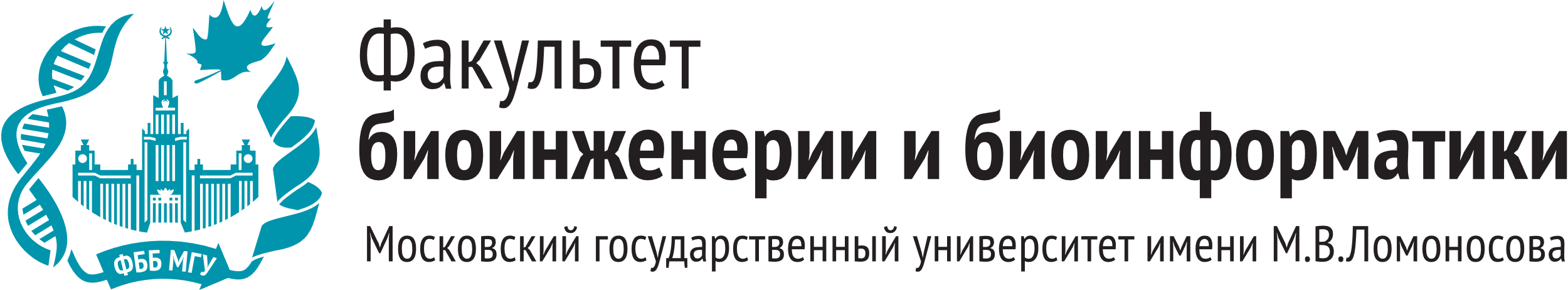 6
Название презентации сюда. Можно в две строки (14 pt)
Если есть раздел - то сюда название раздела (14 pt)
А вот теперь надо три картинки с подписями
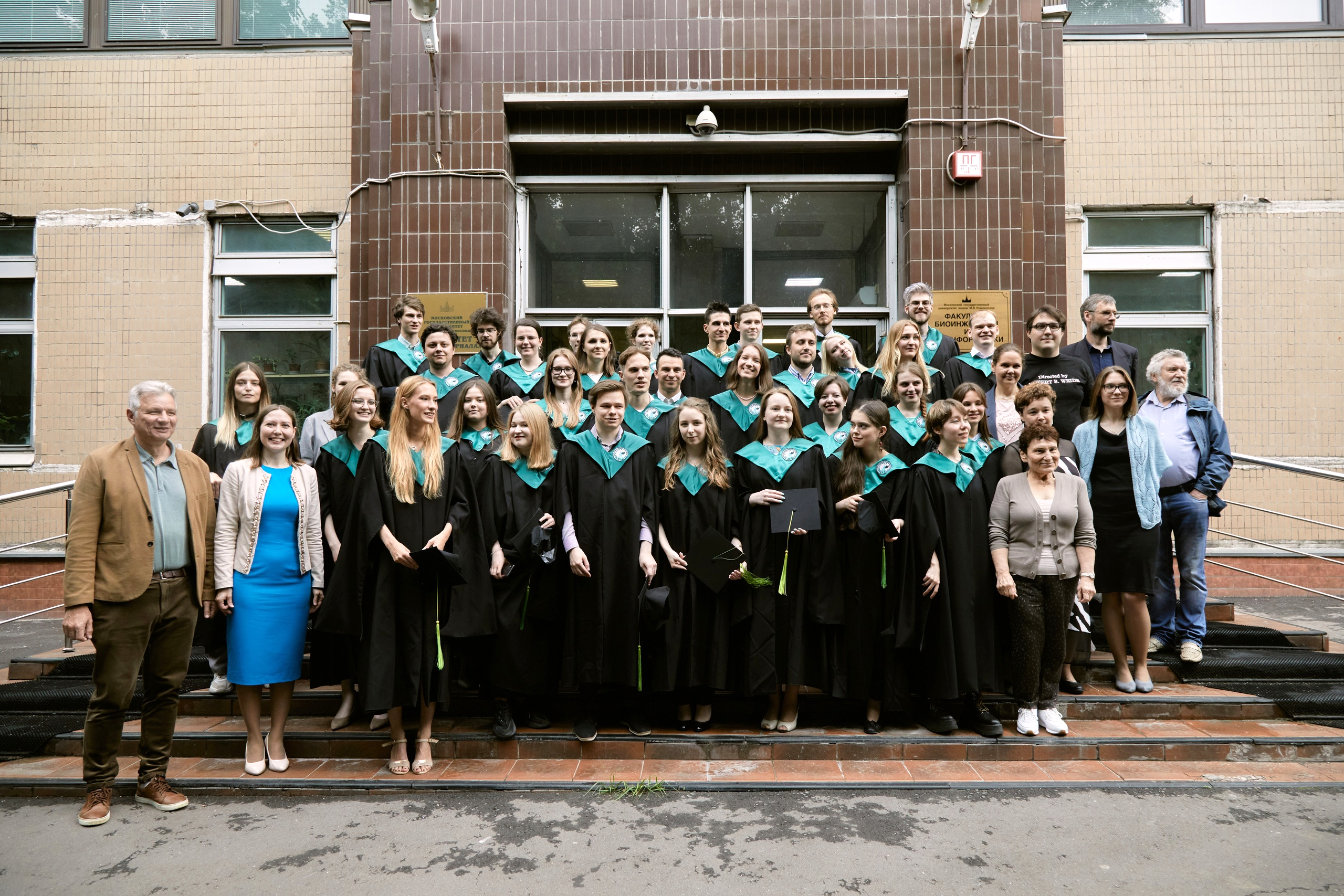 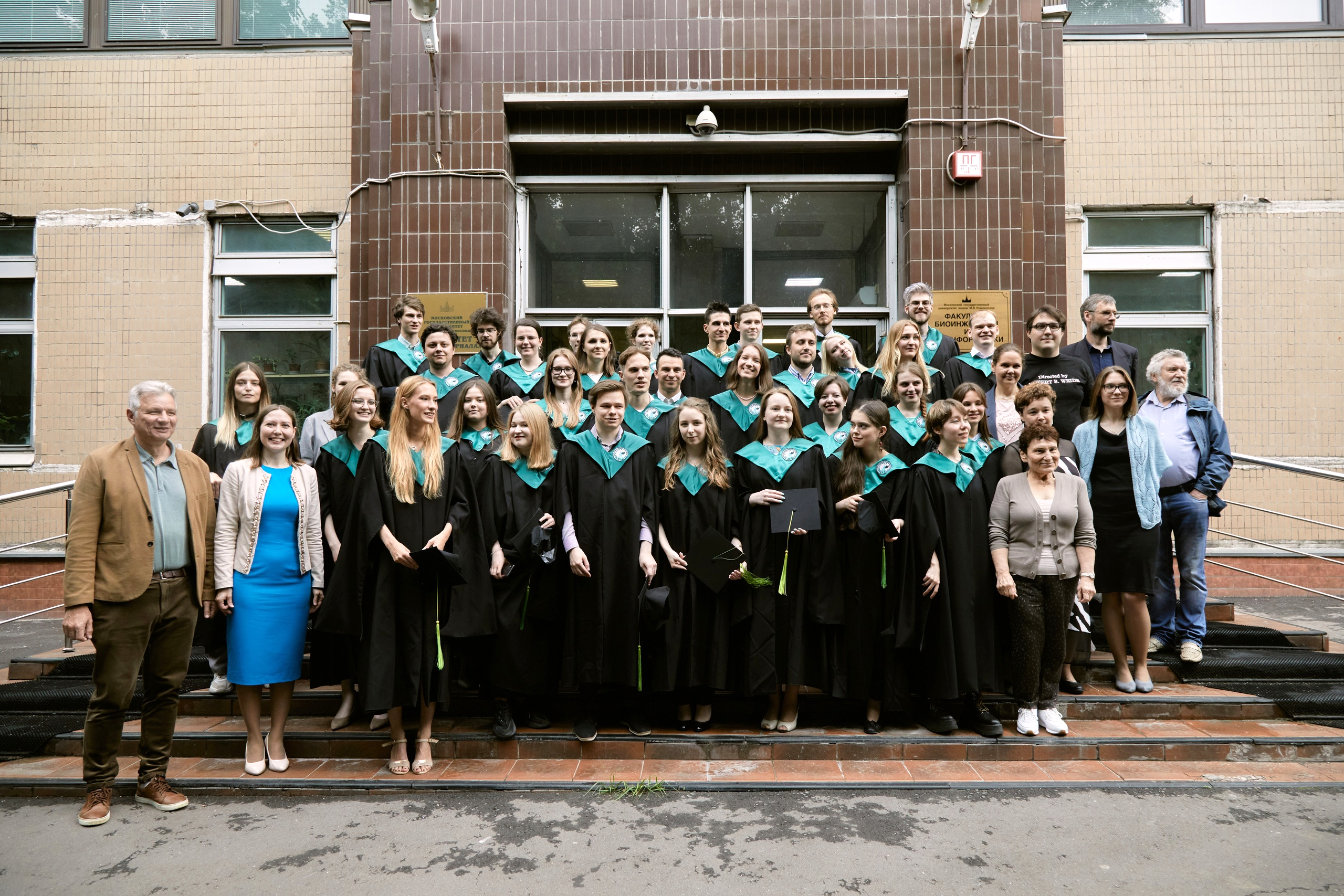 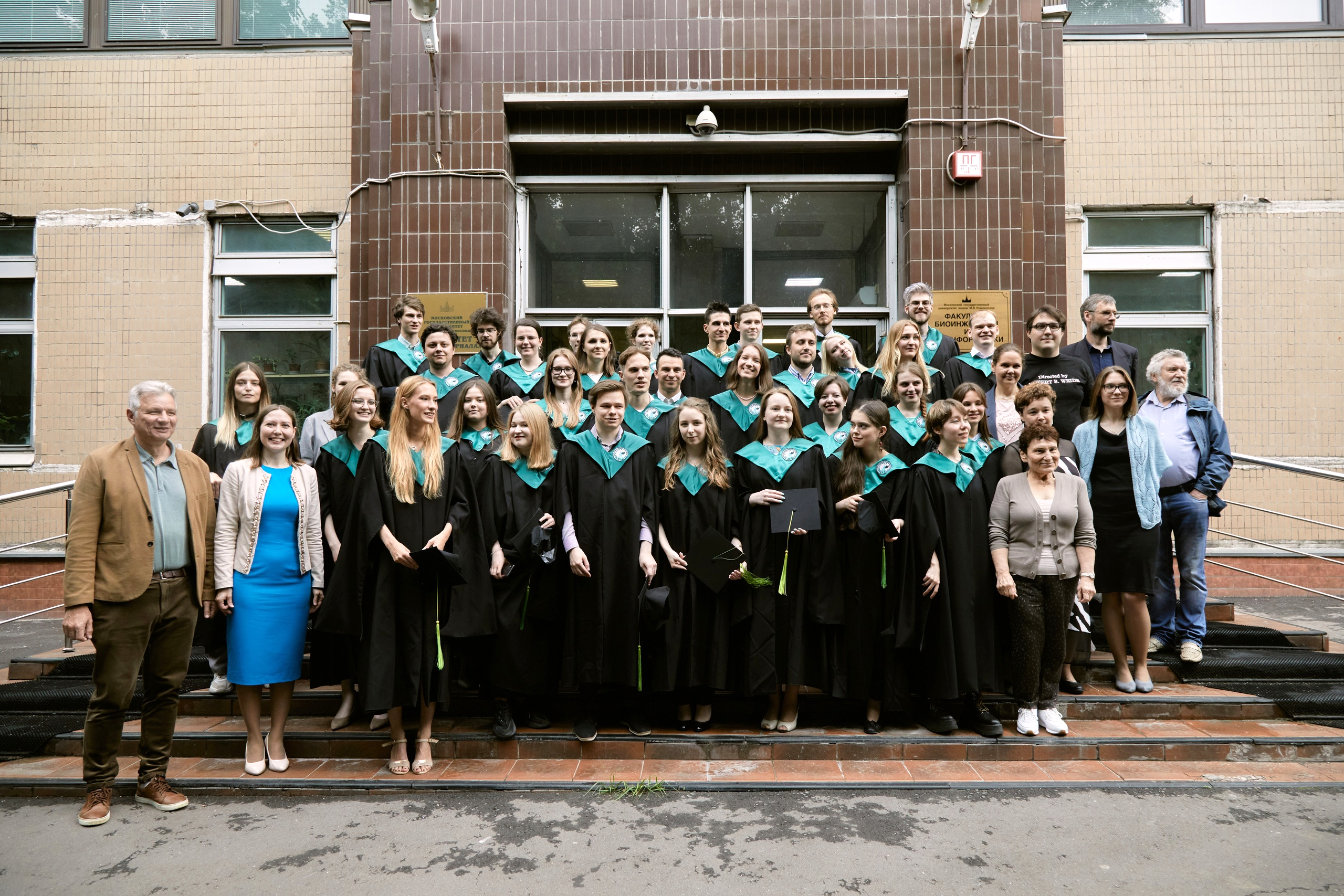 Делайте фотографии одинаковыми по высоте. 
Оставляйте расстояния между ними.
Никаких теней от фото 
Делайте фотографии одинаковыми по высоте. 
Оставляйте расстояния между ними.
Никаких теней от фото 
Делайте фотографии одинаковыми по высоте. 
Оставляйте расстояния между ними.
Никаких теней от фото 
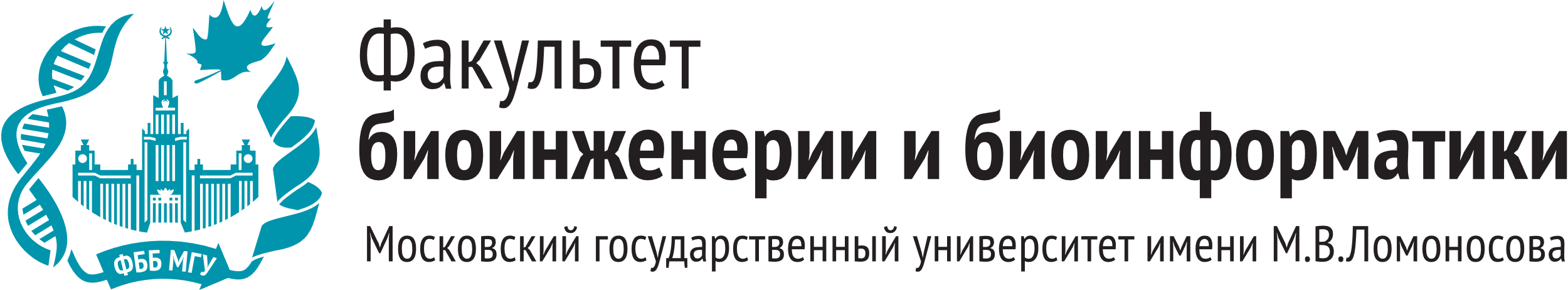 7
Название презентации сюда. Можно в две строки (14 pt)
Если есть раздел - то сюда название раздела (14 pt)
А можно картинки сделать вот так
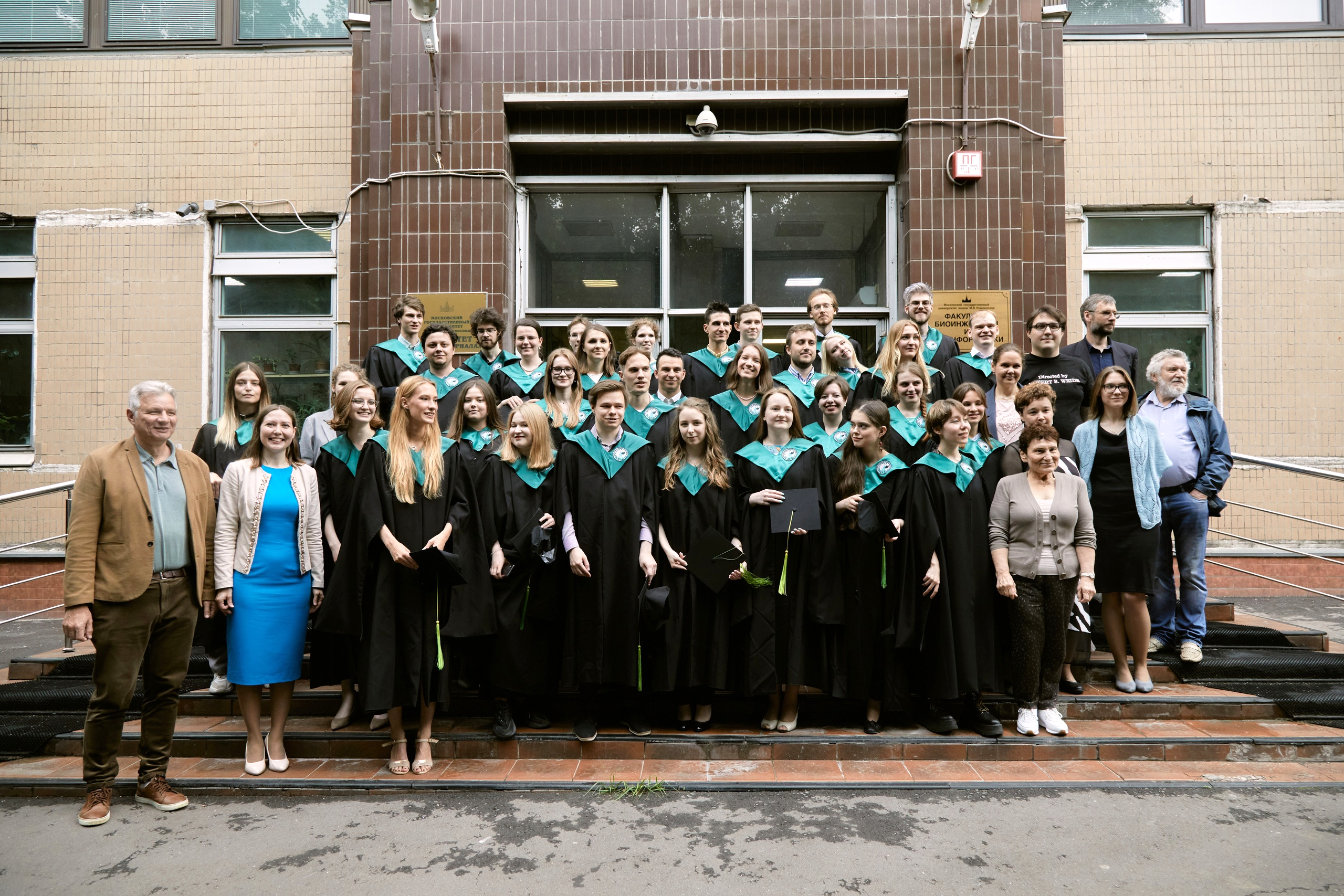 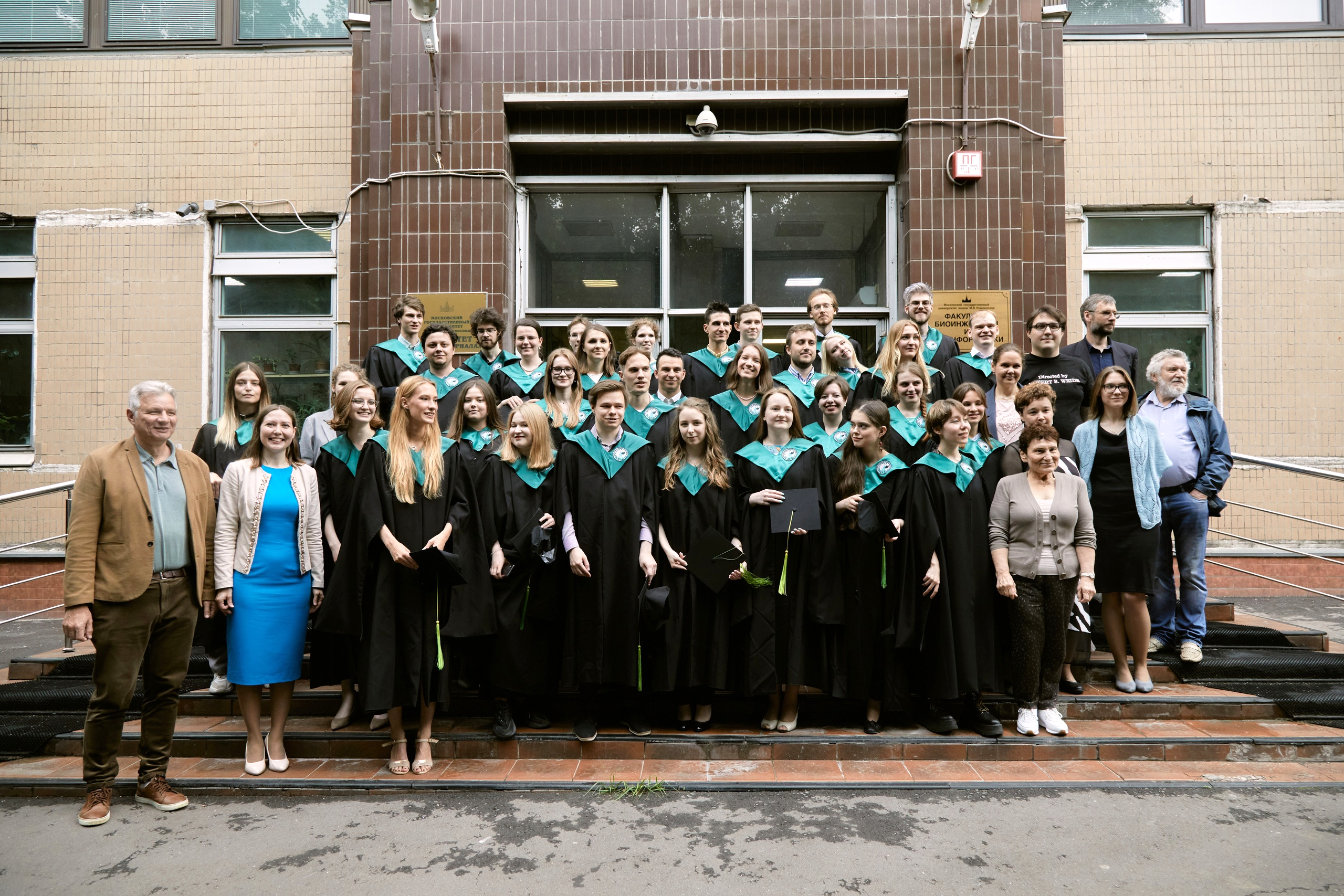 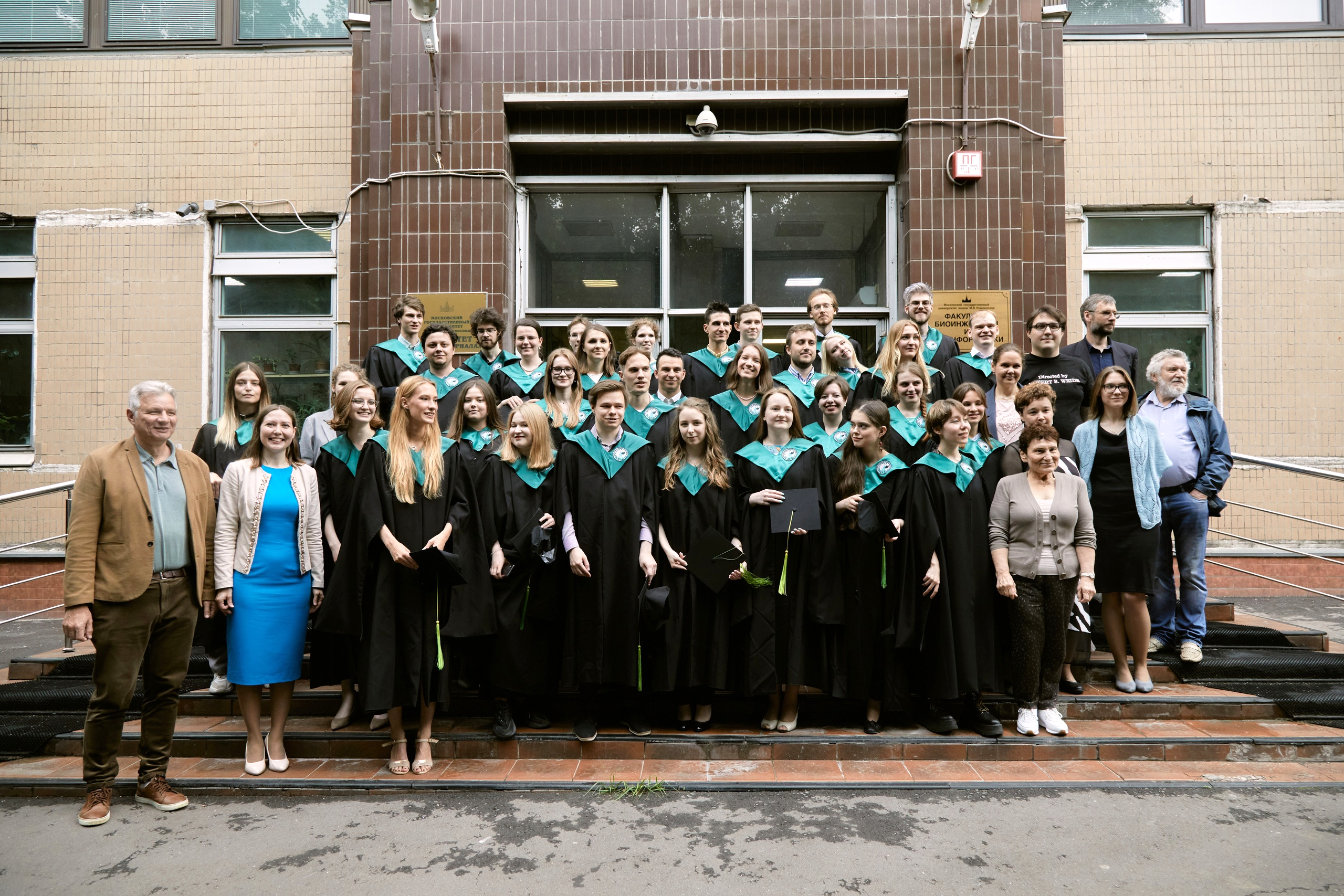 Делайте фотографии одинаковыми по высоте. 
Оставляйте расстояния между ними.
Никаких теней от фото 
Делайте фотографии одинаковыми по высоте. 
Оставляйте расстояния между ними.
Никаких теней от фото 
Делайте фотографии одинаковыми по высоте. 
Оставляйте расстояния между ними.
Никаких теней от фото 
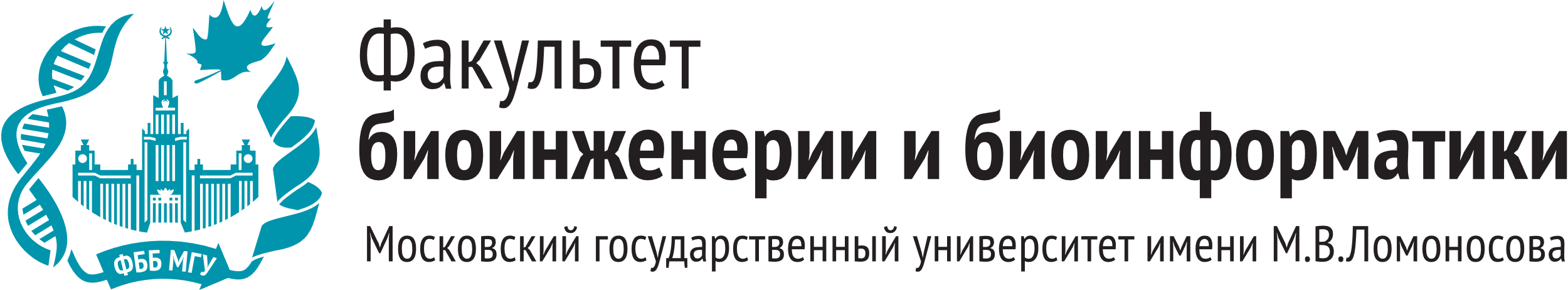 8
Название презентации сюда. Можно в две строки (14 pt)
Если есть раздел - то сюда название раздела (14 pt)
Заголовок не на всю ширину слайда
Если текста много, то рекомендуем набирать его в несколько колонок, две или три. Текст, набранный длинной строкой очень трудно читать, подумайте о тех, кто будет читать вашу презентацию. Старайтесь чтобы в строке было в среднем семь — девять слов. 
Если текста много, то рекомендуем набирать его в несколько колонок, две или три. Текст, набранный длинной строкой очень трудно читать, подумайте о тех, кто будет читать вашу презентацию. Старайтесь чтобы в строке было в среднем семь — девять слов. 
Если текста много, то рекомендуем набирать его в несколько колонок, две или три. Текст, набранный длинной строкой очень трудно читать, подумайте о тех, кто будет читать вашу презентацию. 
Если текста много, то рекомендуем набирать его в несколько колонок, две или три. Текст, набранный длинной строкой очень трудно читать, подумайте о тех, кто будет читать вашу презентацию. Старайтесь чтобы в строке было в среднем семь — девять слов. 
Если текста много, то рекомендуем набирать его в несколько колонок, две или три. Текст, набранный длинной строкой очень трудно читать, подумайте о тех, кто будет читать вашу презентацию. Старайтесь чтобы в строке было в среднем семь — девять слов.
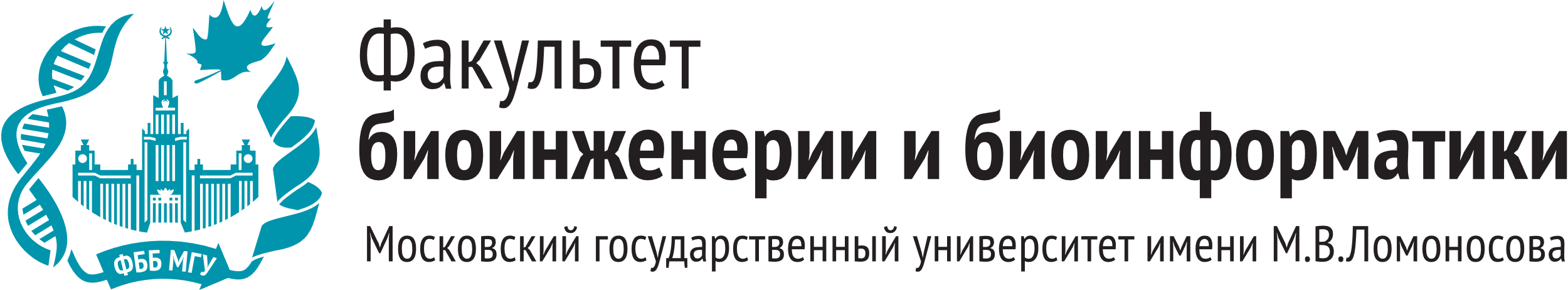 9
Название презентации сюда. Можно в две строки (14 pt)
Если есть раздел - то сюда название раздела (14 pt)
Заголовок набран в две или три строки
Основные мысли можно выделять крупным шрифтом. Часто такое делать не надо. Цвет синий как в логотипе, а шрифт PT sans narrow как в заголовках.
Тут текст основной 13 pt, хорошо читается как а экране так и в распечатанном виде. Не забывайте проверять, что шрифт Pt sans, а не Times new roman  Многие не замечают, что шрифт-то уже другой, с засечками например. 
Тут текст основной 13 pt, хорошо читается как а экране так и в распечатанном виде. Не забывайте проверять, что шрифт Pt sans, а не Times new roman  Многие не замечают, что шрифт-то уже другой, с засечками например.
Примечания, или любая другая пояснительная или дополнительная информация набираются шрифтом размером 10 pt
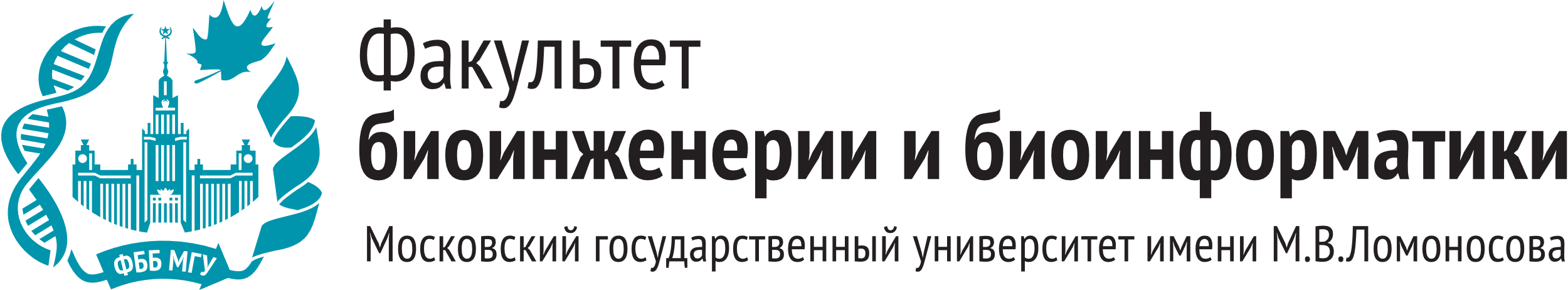 10
Название презентации сюда. Можно в две строки (14 pt)
Если есть раздел - то сюда название раздела (14 pt)
Как организовать списки
Актуализация понятийного аппарата генетических технологий, включая внесение определений, касающихся геномного редактирования;
Реформирование концепции в направлении регулирования, ориентированного на безопасность «продукта» генетических технологий;
Обеспечение новых подходов в сфере контроля и надзора за оборотом продуктов генетических технологий;
Устранение фактического запрета на работы, проводимые с микроорганизмами в замкнутых системах в масштабе, превышающем лабораторные исследования;
Вопросы получения, использования и защиты генетических данных.
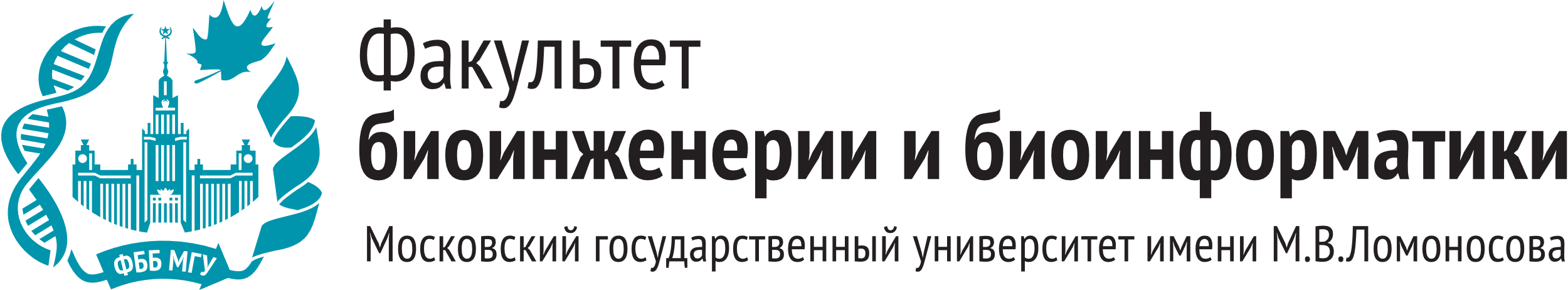 11
Название презентации сюда. Можно в две строки (14 pt)
Если есть раздел - то сюда название раздела (14 pt)
Иногда надо выделить ну совсем основную мысль. Делаем отдельный слайд без заголовка и даем эту мысль очень крупно.
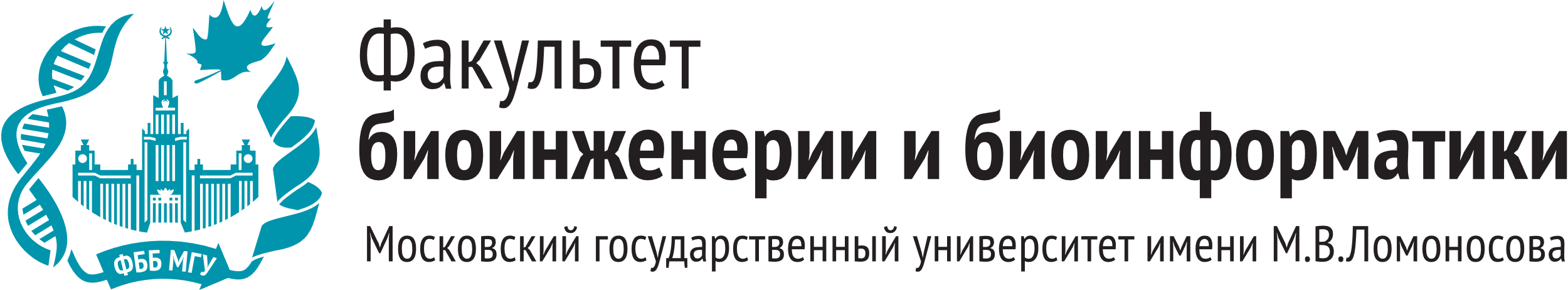 12
Название презентации сюда. Можно в две строки (14 pt)
Если есть раздел - то сюда название раздела (14 pt)
«
Тоже самое но когда это цитата. Можно уменьшить шрифт, если не влезает. Тоже самое, но когда это цитата. Можно уменьшить шрифт, если не влезает.
»
Автор цитаты ФИО
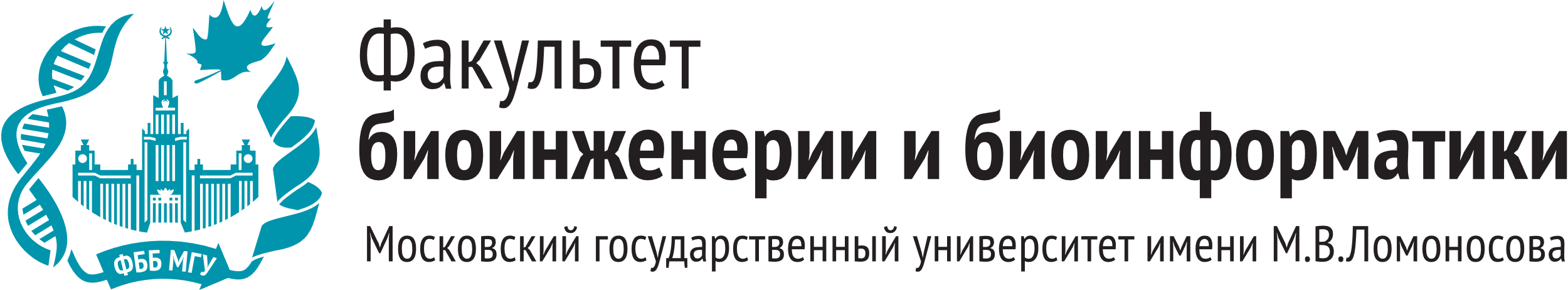 13
Название презентации сюда. Можно в две строки (14 pt)
Если есть раздел - то сюда название раздела (14 pt)
Название графика в две или три строки. Размер меньше чем заголовок (27 pt)
Тут вы можете дать писание графика. 
При необходимости – график можно  расположить на всю ширину слайда (естественно с отступами как везде).  Для примера можно посмотреть следующий слайд с таблицей.
Описание можно дать под графиком. Каких-то жестких ограничений нет. Бывают совершенно разные ситуации.
Для диаграмм можно использовать близкие по тону цвета от основного синего. Самые важные элементы можно выделять ярким цветом:
Примечания, или любая другая пояснительная или дополнительная информация набираются шрифтом размером 10 pt
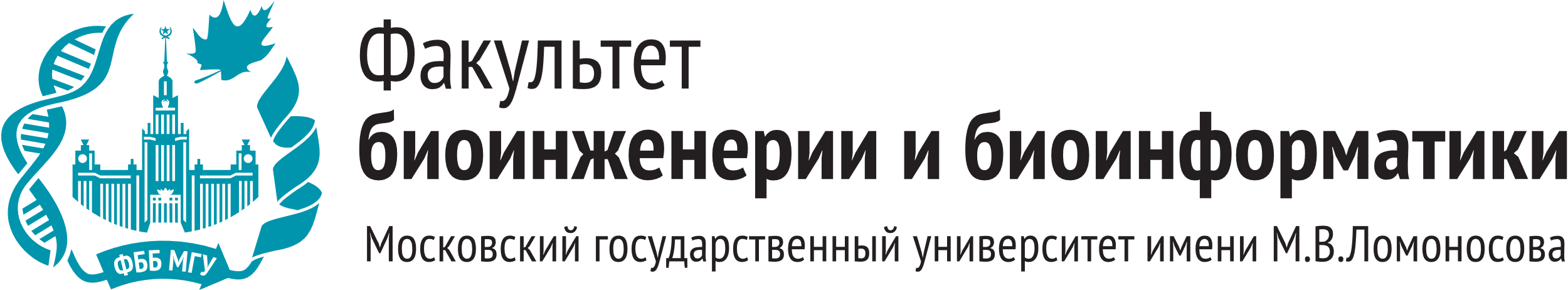 14
Название презентации сюда. Можно в две строки (14 pt)
Если есть раздел - то сюда название раздела (14 pt)
Название таблицы в две или три строки. Размер меньше, чем заголовок (27 pt)
Примечания, или любая другая пояснительная или дополнительная информация набираются шрифтом размером 10 pt. Размер шрифта в таблице определяется самостоятельно в  зависимости от данных.
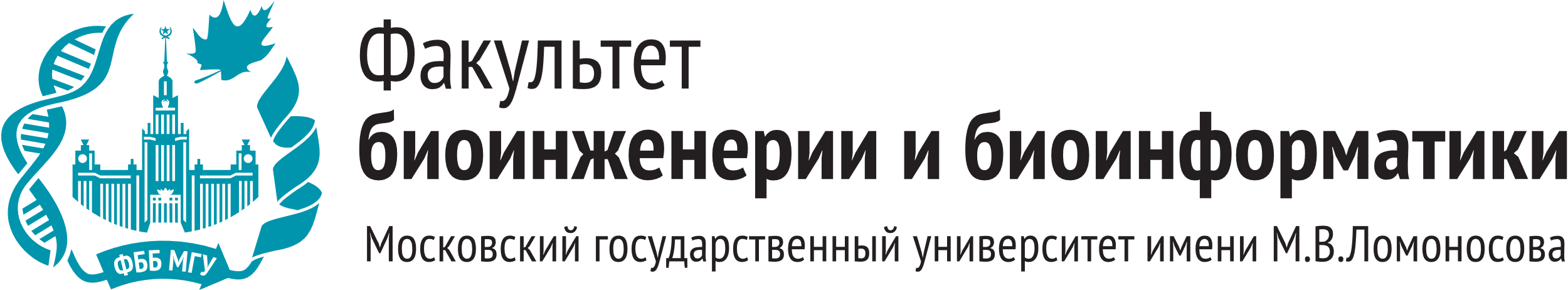 15
Название презентации сюда. Можно в две строки (14 pt)
Если есть раздел - то сюда название раздела (14 pt)
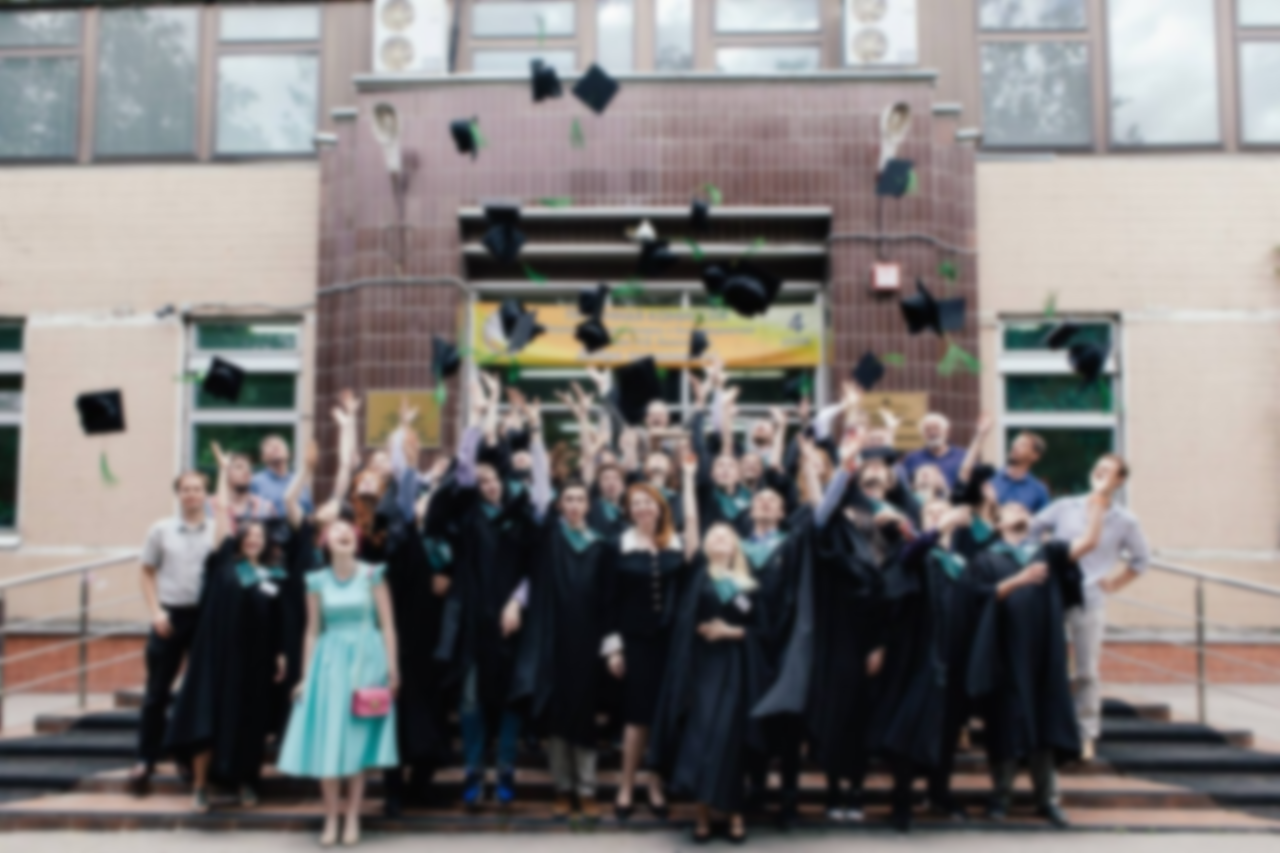 Заголовок на две строки белого цвета
Можно использовать иллюстрации на весь слайд. Иллюстрацию имеет смысл затенить наложенным сверху прямоугольником с прозрачностью. Размывать фото не обязательно. Пробуйте )
700 кг
Данные можно показывать крупным шрифтом. Это привлечёт к ним внимание.
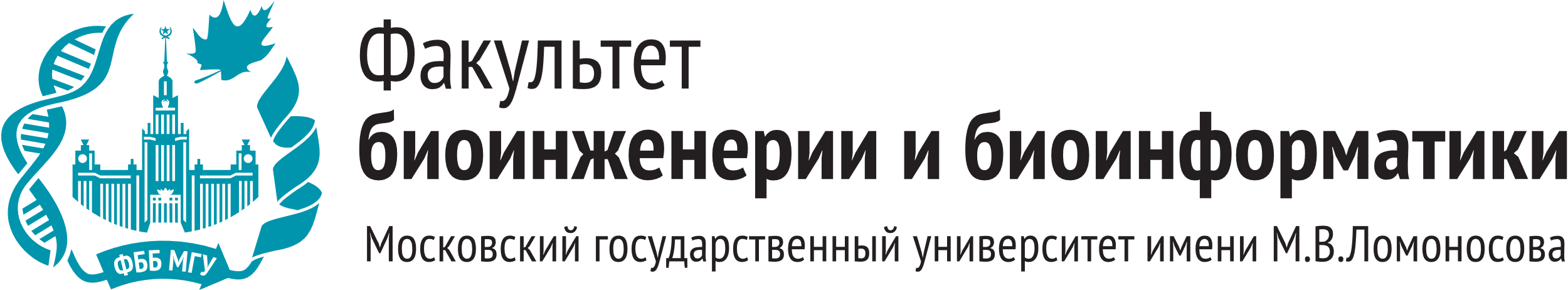 16
Название презентации сюда. Можно в две строки (14 pt)
Если есть раздел - то сюда название раздела (14 pt)
Название таблицы в две или три строки. Размер меньше чем заголовок (27 pt)
Если таблица идет с большим описанием – можно уменьшить размер шрифта в таблице. А описание оставить 13 pt. 
Если таблица идет с большим описанием – можно уменьшить размер шрифта в таблице. А описание оставить 13 pt. 
Если таблица идет с большим описанием – можно уменьшить размер шрифта в таблице. А описание оставить 13 pt. Если таблица идет с большим описанием – можно уменьшить размер шрифта в таблице. А описание оставить 13 pt. 
Если таблица идет с большим описанием – можно уменьшить размер шрифта в таблице. А описание оставить 13 pt.
Примечания, или любая другая пояснительная или дополнительная информация набираются шрифтом размером 10 pt. Размер шрифта в таблице определяется самостоятельно в  зависимости от данных.
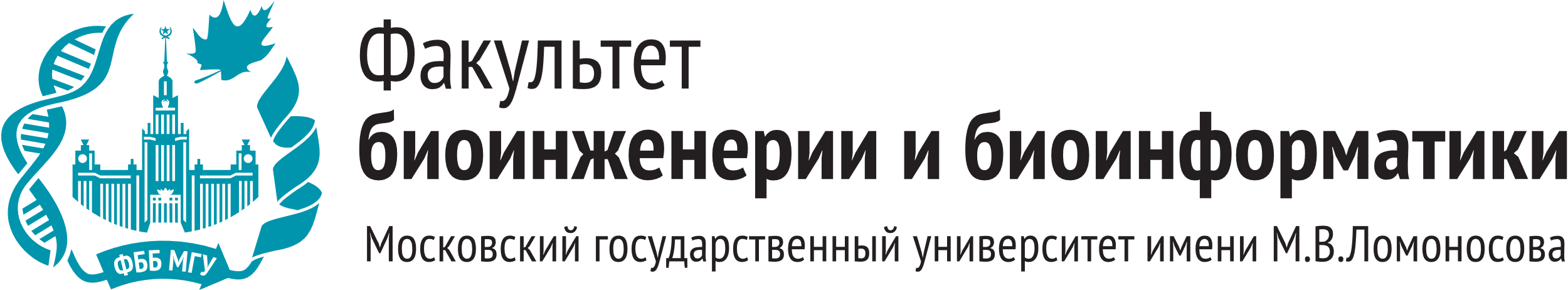 17
Название презентации сюда. Можно в две строки (14 pt)
Если есть раздел - то сюда название раздела (14 pt)
Заголовок набран в две или три строки
700 кг
в80 раз
40 белков
Данные можно показывать крупным шрифтом. Это привлечёт к ним внимание.
Данные можно показывать крупным шрифтом. Это привлечёт к ним внимание чаек. Причем тут чайки!?
Данные можно показывать крупным шрифтом. Это привлечёт к ним внимание.
Примечания, или любая другая пояснительная или дополнительная информация набираются шрифтом размером 10 pt
Д.б.н. академик 
А.Б. Александрющенко
Москва
апрель 2023
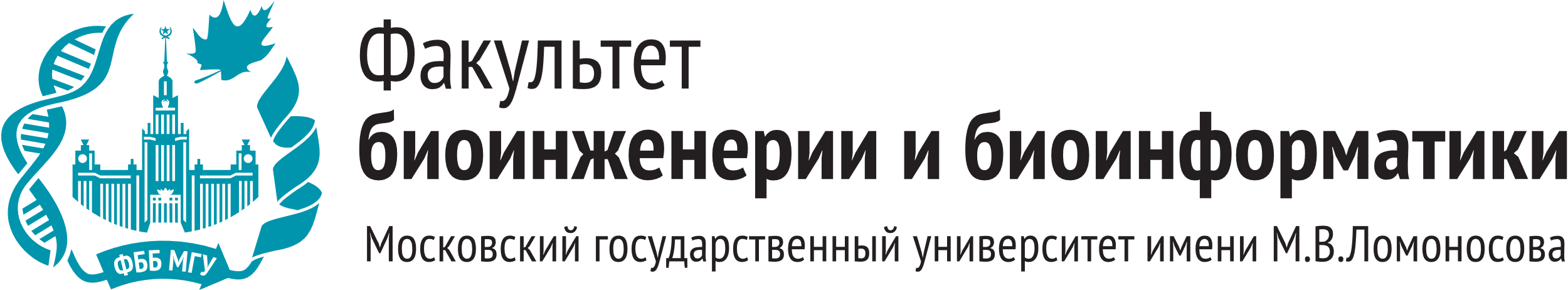 Спасибо за внимание!
Email автора@fbb.msu.ru
Какие-то еще может контакты или ничего не писать